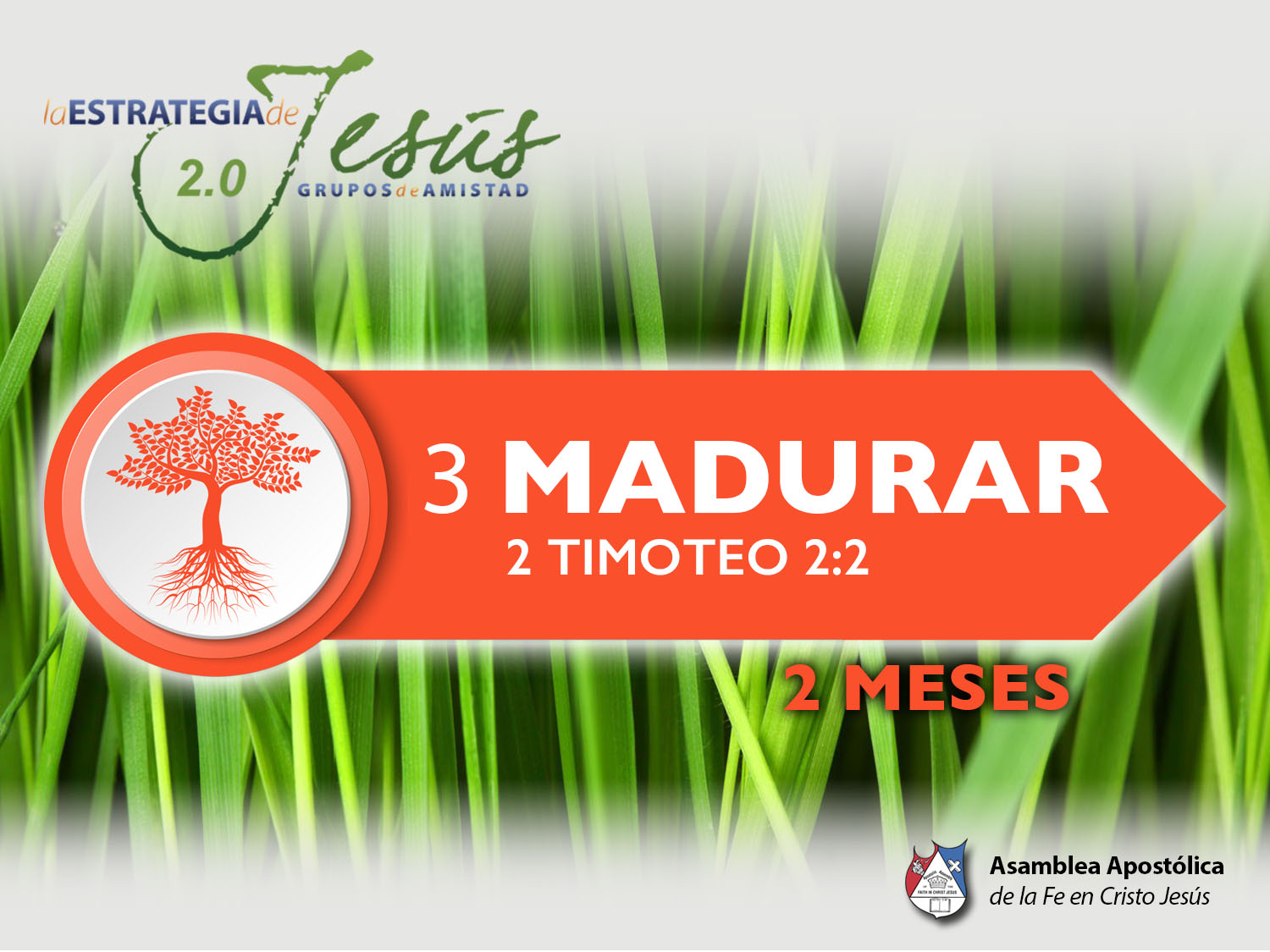 CÓMO HACER UN GRUPO DE AMISTAD
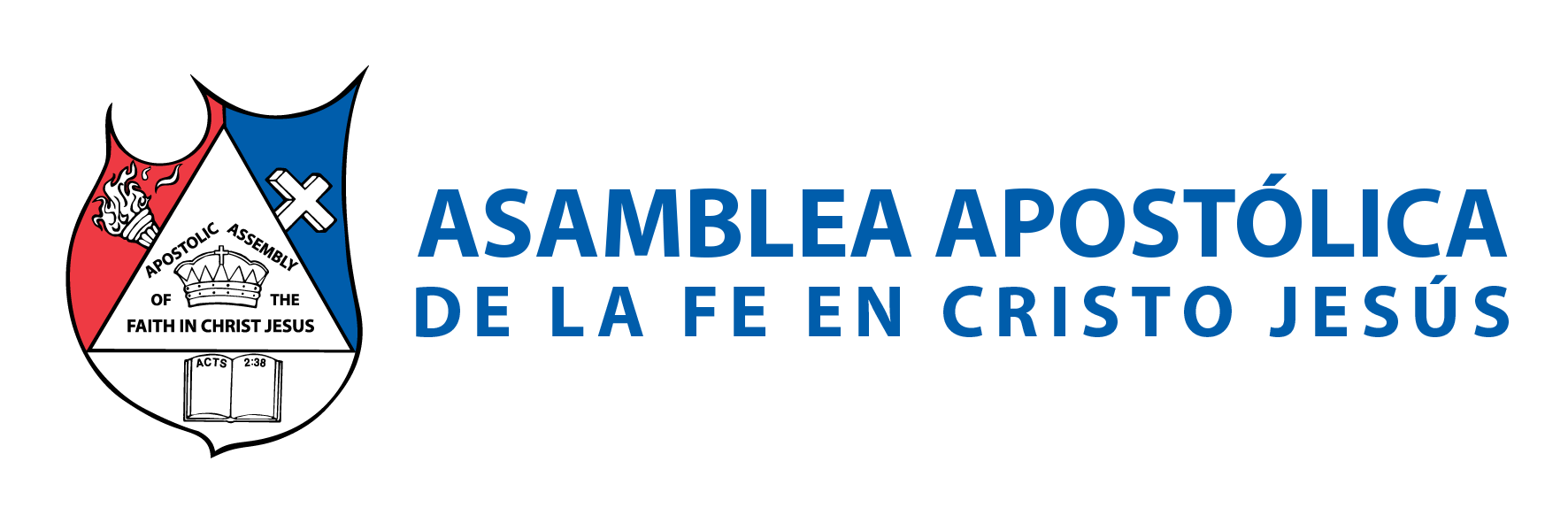 BASE BÍBLICA: Hechos 2: 42 
“Y perseveraban en la doctrina de los apóstoles, en la comunión unos con otros, en el partimiento del pan y en las oraciones”.
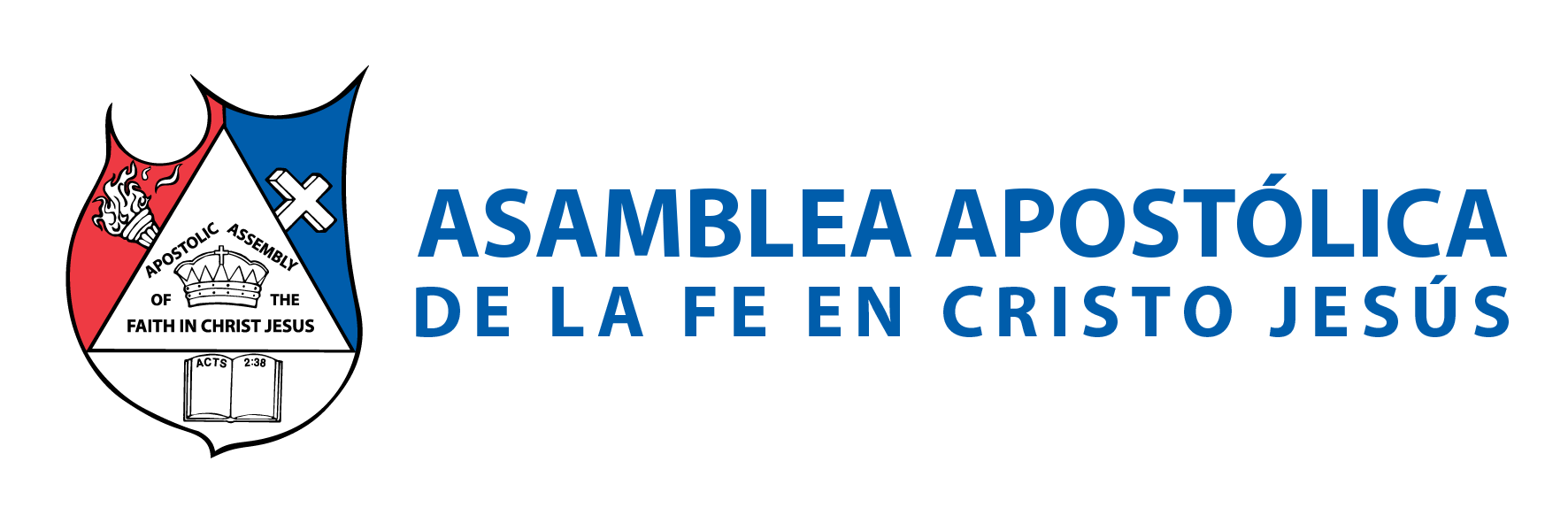 INTRODUCCIÓN 
La vida de la iglesia se balanceaba en dos tipos de reuniones: 
En el templo 
2) En las casas. Hechos 2:46: “Y perseverando unánimes cada día en el templo, y partiendo el pan en las casas, comían juntos con alegría y sencillez de corazón”. Las dos reuniones servían para discipularse, tener compañerismo, orar y mantenerse en comunión con el cuerpo de Cristo.
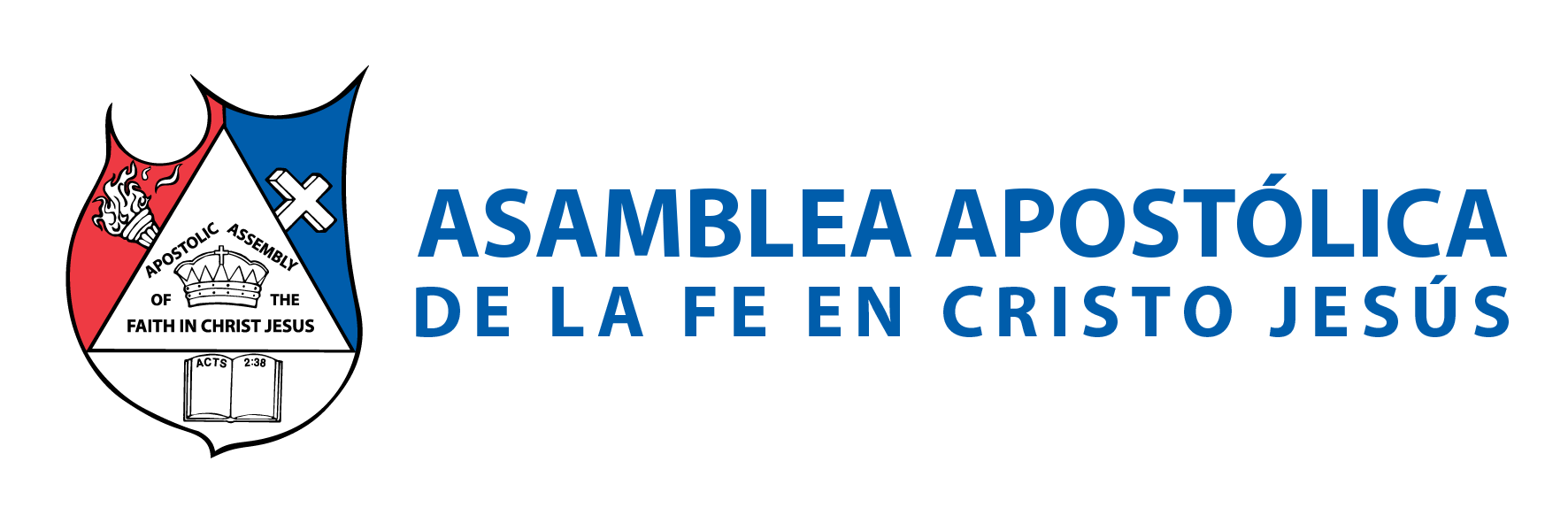 Esta actividad es programada, para una duración total de 2 horas; que incluye: 15 minutos de alabanzas, 30 minutos de enseñanza, 10 minutos de llamamiento, 5 minutos de ofrenda, 15 minutos de planificación , 45 minutos de compañerismo. 

Les presentamos a ustedes, los siete pasos prácticos para el funcionamiento de una Célula:
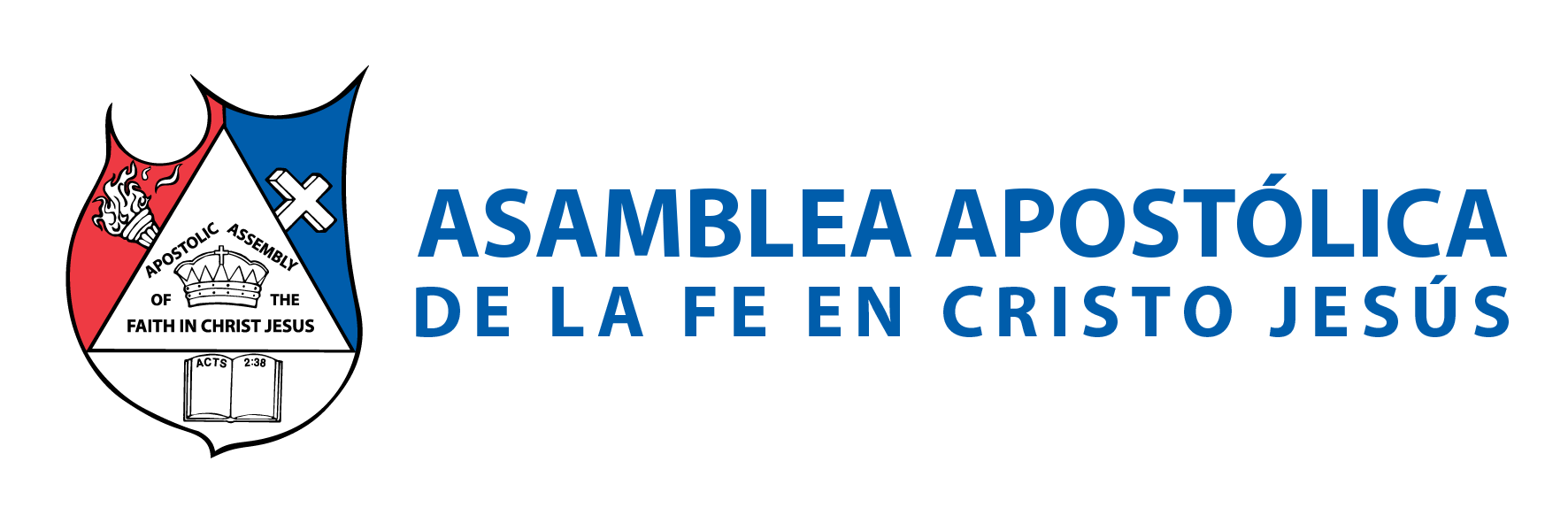 I.- BIENVENIDA 
El líder para este momento ya debe haber llegado con anticipación, por lo menos 15 minutos antes. Debe checar que todo esté listo para empezar. El suplente (Timoteo), debe estar junto con el líder y el casero o anfitrión. Todo debe estar preparado con un ambiente limpio, acomodado, etc. A la hora señalada, deberá empezarse y dar la bienvenida; a los hermanos y a las visitas que han llevado. 
Es importante que nos pongamos en las manos de Dios, que todo lo que hagamos; lo hagamos en el nombre del Señor.
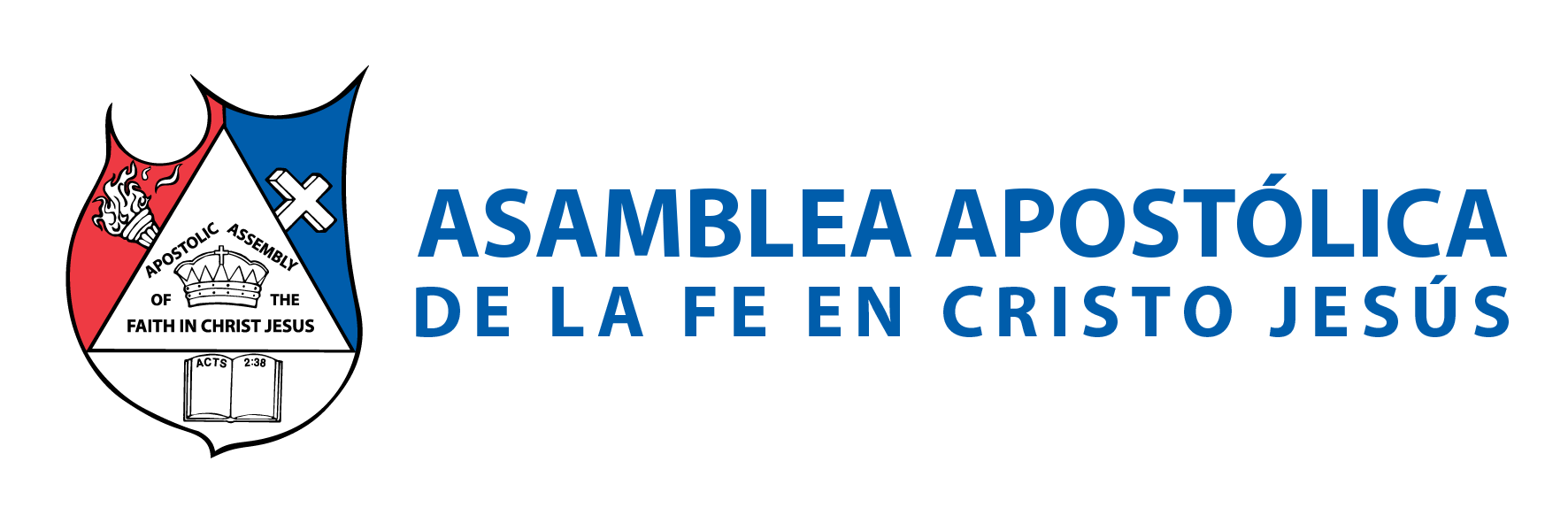 II.- ROMPEHIELO 
Inmediatamente después de la bienvenida, debemos hacer un evento llamado rompehielo; que busca quitar la tensión o prejuicios que llevan las personas al GDA. Aquí se pueden decir palabras sobre el propósito de la reunión, quizás pequeños testimonios que motiven a los congregantes; haciéndolos sentir cómodos, como si estuvieran en casa. Propiciando así, un buen ambiente de confianza. Se puede hacer alguna pregunta que calme prejuicios y sane temores. No solo la pregunta del manual rompehielo, sino algún testimonio edificador; puede ser contado para inspiración de los oyentes.
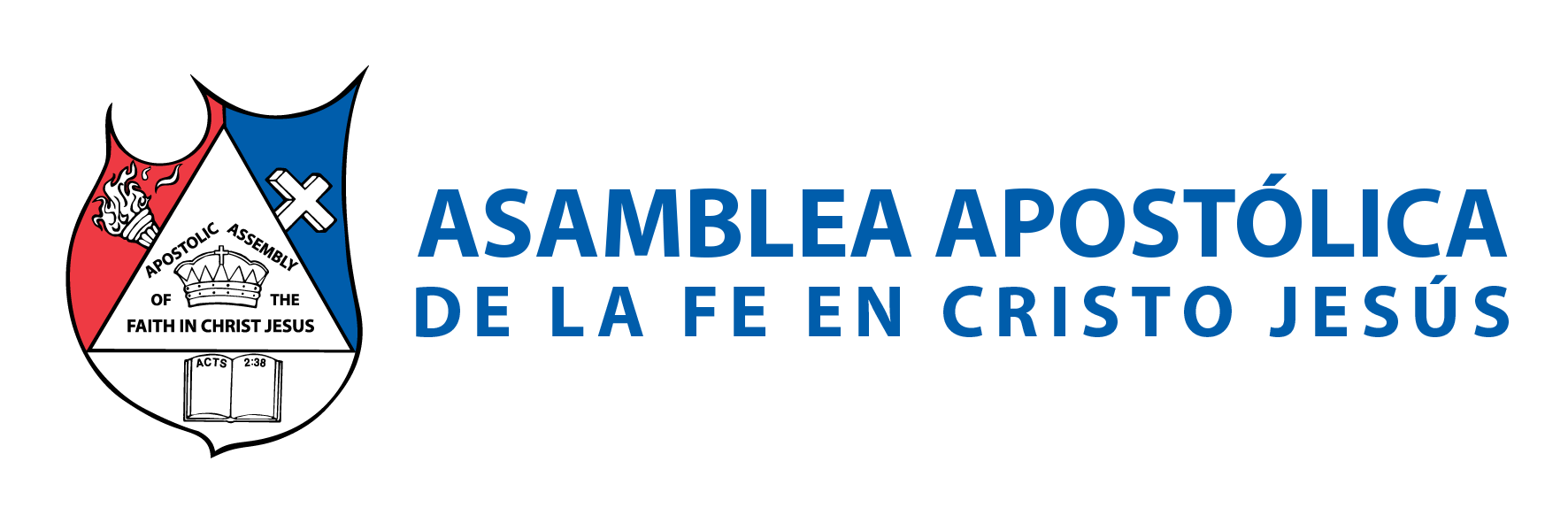 III.- MOMENTOS DE ALABANZA 
Si algo debemos aprender y enseñar, es la alabanza; ya que Dios habita en la alabanza de su pueblo. La palabra de Dios nos dice en Salmos 22:3: “Pero tú eres santo, Tú que habitas entre las ALABANZAS de tu pueblo...”. Es por ello, que debemos invitar al grupo a alabar a Dios unos minutos; con un máximo de tres cantos. Éstos nos ayudarán a entrar en intimidad con Dios. Hacemos la recomendación que las lleven por escrito en copias, para que las personas que nos visitan las puedan leer y cantar. Debemos aprovechar ese tiempo para introducir nuevas alabanzas, que se empezarán a cantar en el templo. Para que ellos se vayan familiarizando con esos nuevos cantos.
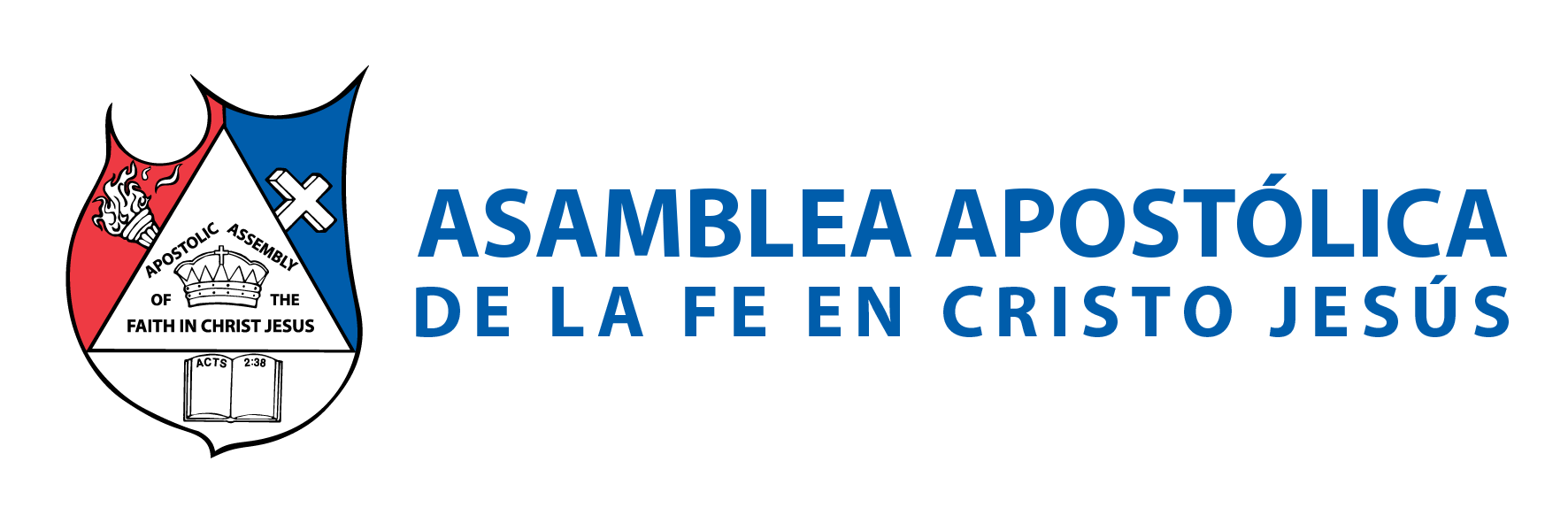 IV.- ESTUDIO BÍBLICO 
El estudio bíblico que se desarrollará, no debe tardar más de 30 minutos. Lo más recomendable es que los líderes acudan a la reunión del MEET, donde les presentará la lección y ellos a su vez; lo habrán de impartir en su grupo de amistad. De esta manera, estamos dando por hecho que ellos tendrán más facilidad para dar la clase. También se recomienda, la homogenización o igualdad del tema para todas las células; toda la Iglesia estará en un mismo sentir, en un mismo aprendizaje. También sería recomendable que los temas de esa semana en la Iglesia, sean alusivos al mismo tema; para reforzar lo que se ve en las casas.
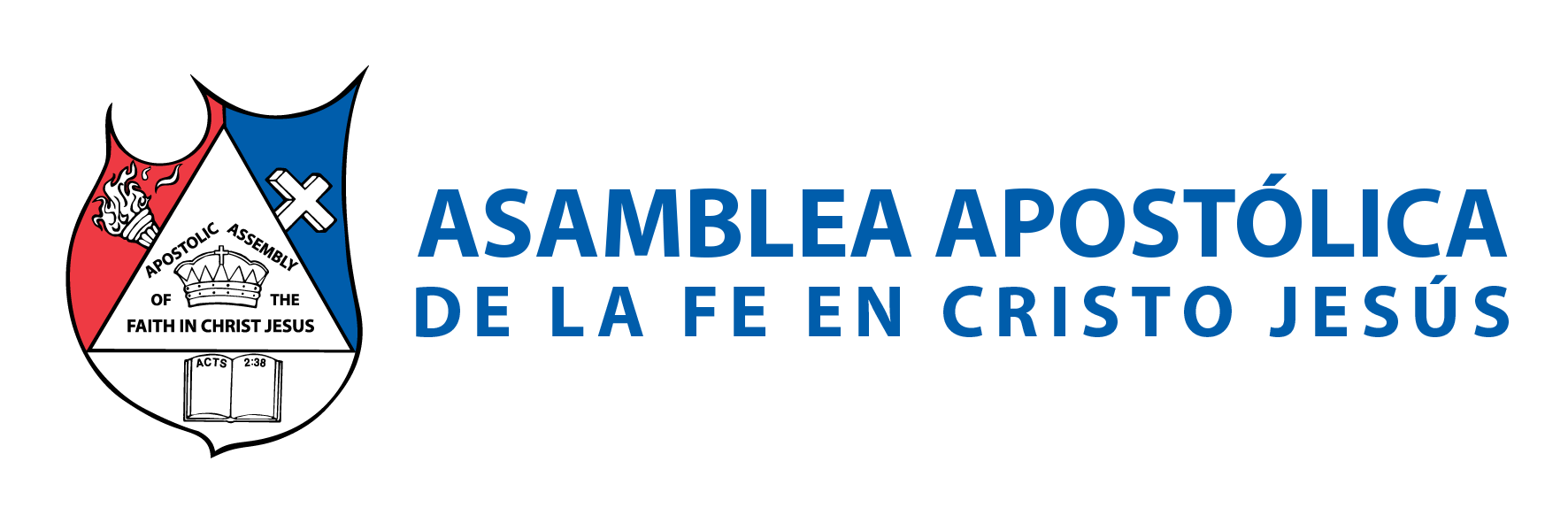 V.- MINISTRACIÓN 
Después de haber dado el estudio, la ministración ocupará un lugar muy especial; el llamamiento es fundamental, porque es el momento donde dejamos que Dios tome una parte durante la célula. Ahí permitimos que haga su obra en nosotros. De hecho, no haríamos nada sin la ayuda de Él. Como sanar al enfermo, echar fuera demonios. Mateo 10:7-8: “Y yendo, predicad, diciendo: El reino de los cielos se ha acercado. Sanad enfermos, limpiad leprosos, resucitad muertos, echad fuera demonios”.
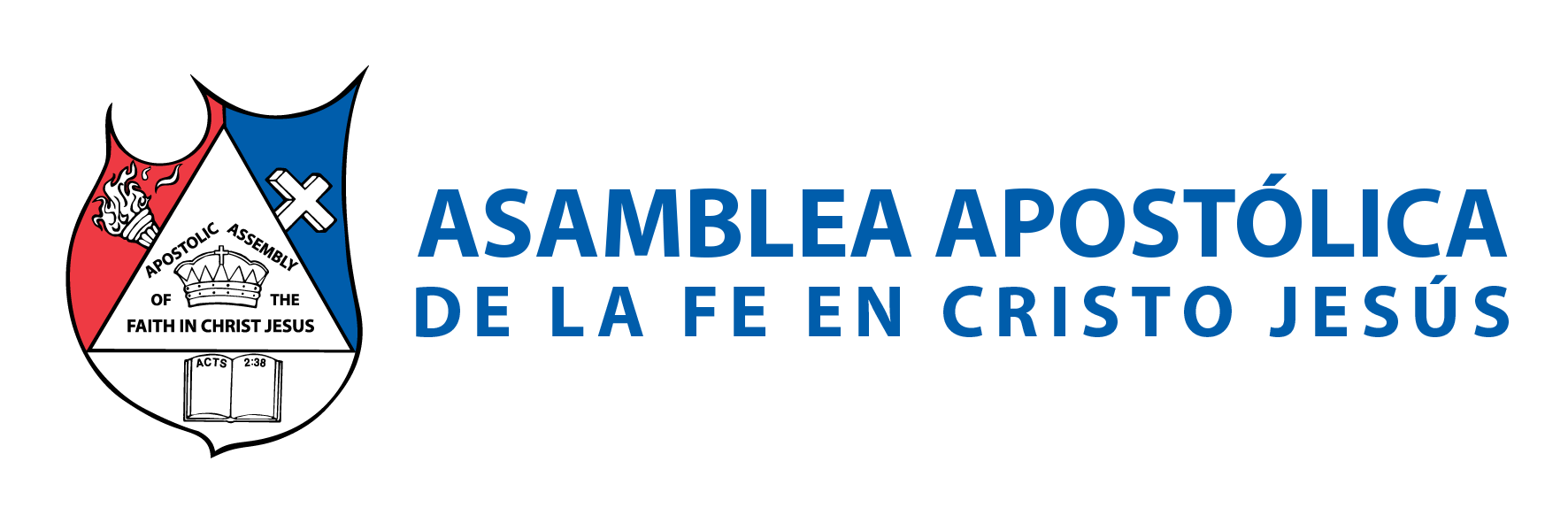 Esta parte también es importante, porque es el momento en que permitimos que el necesitado exponga su necesidad; así podemos ayudarlo mejor. 
Después de este momento, se puede aprovechar el tiempo para pedir la ofrenda y hacer los reportes respectivos.
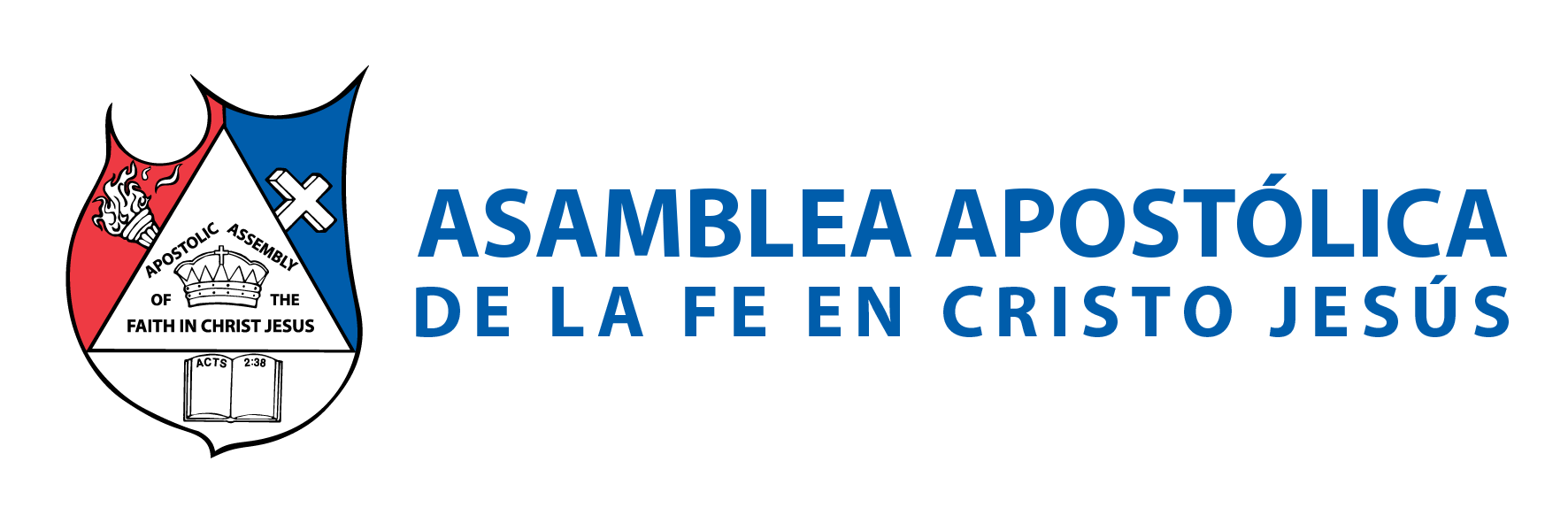 VI.- OFRENDA Y PLANIFICACIÓN 
Después de haber terminado la ministración, el líder pedirá la ofrenda; aclarando que esta ofrenda es un acto de adoración que nosotros los cristianos hacemos para nuestro Dios. Que no necesariamente las visitas deberán hacerlo. 
También en este momento podemos planear detalles de la próxima reunión, es muy importante que en la planificación se establezcan metas de asistencia para la próxima reunión; ya que el éxito de la siguiente semana depende de una buena planificación que se haya hecho para traer almas al grupo de amistad.
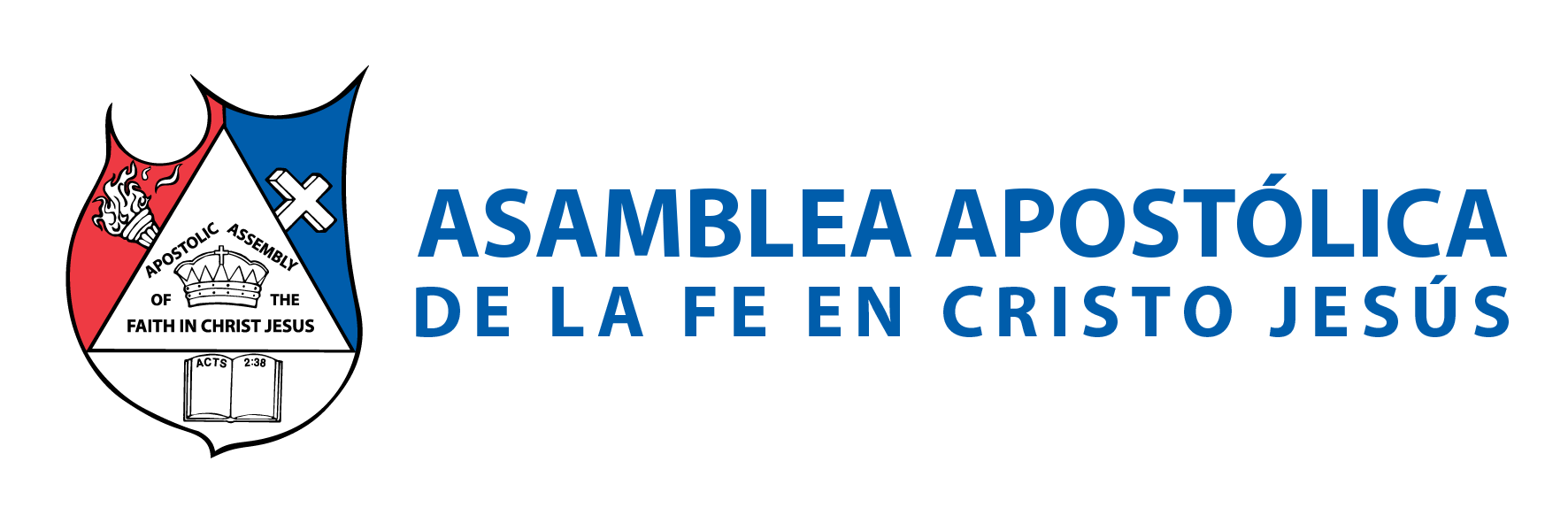 También se debe organizar lo que se traerá para el tiempo de compañerismo o refrigerio, para que la carga no se deje al casero o anfitrión; porque podría llegar a ser uno de los motivos por los que se puede cerrar el grupo de amistad, al no poder con la carga económica que representa tener una célula en su casa.
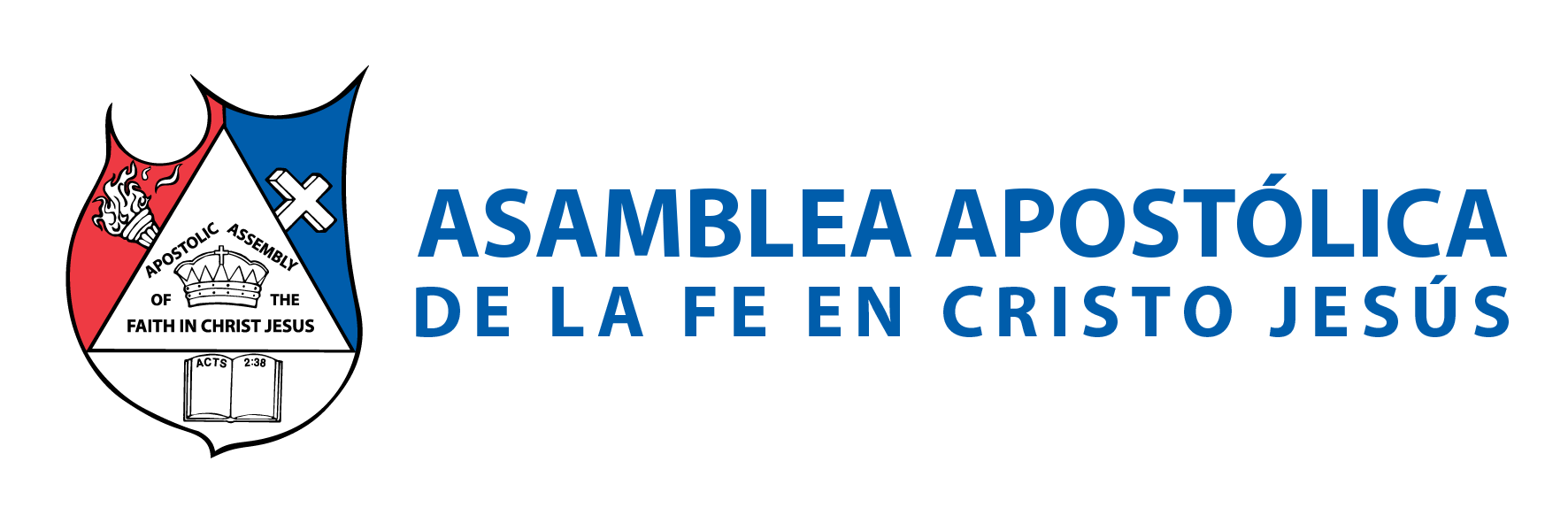 VII.- COMPAÑERISMO O REFRIGERIO 
Algunos no desarrollan la convivencia, pensando que ya se cumplió con lo más importante de la célula. Pero quienes llevamos años trabajando con Iglesias celulares, podemos decir que la convivencia es tan importante; como cualquier otra parte del grupo de amistad. Sin ella, estaría incompleta la actividad celular. Es a través de la convivencia, que se desarrollan verdaderos “lazos de amistad” que unen al visitante con la Iglesia. Existen muchos testimonios de personas que tomaron su decisión de entregar su vida a Cristo, más por el compañerismo que por la enseñanza que recibían.
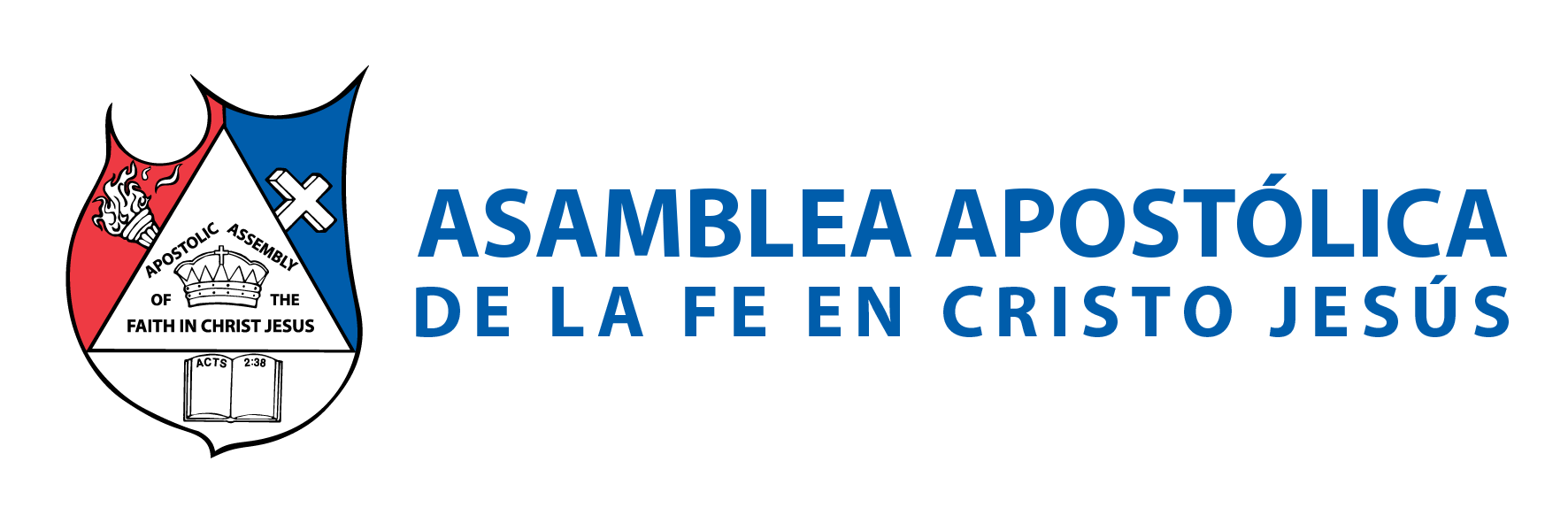 Se pueden hacer muchas cosas, pero una pequeña recepción es aceptable. Un cafecito o refresco con galletas, estaría muy bien. 
Se recomienda que todos participen del compañerismo y del costo, para que no sea gravoso solo para algunos o para el casero. La Biblia nos dice en Salmos 133:1: “mirad cuán bueno y cuán delicioso es habitar los hermanos juntos en armonía...”.
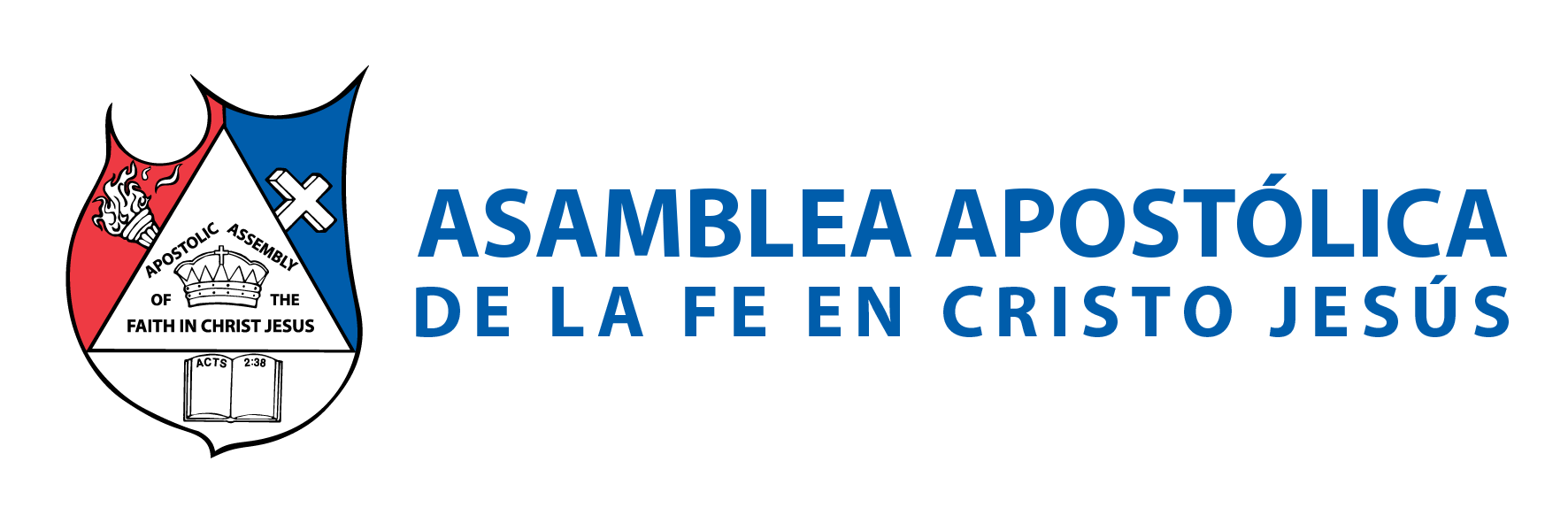 VIII.- DESPEDIDA
 Aquí se debe aprovechar el tiempo, para hacer anuncios respecto a la próxima reunión; sugerencias e informes. Pero también, para motivar al grupo para que traigan almas nuevas. Y dar las indicaciones pertinentes de la celebración dominical, comprometiendo a los asistentes no solo a asistir al grupo de amistad; sino a ir a la casa de Dios también adorarle, ya que estas dos reuniones son fundamentales en la vida cristiana. 
Hechos 2:46: “Y perseverando unánimes cada día en el templo, y partiendo el pan en las casas, comían juntos con alegría y sencillez de corazón”.
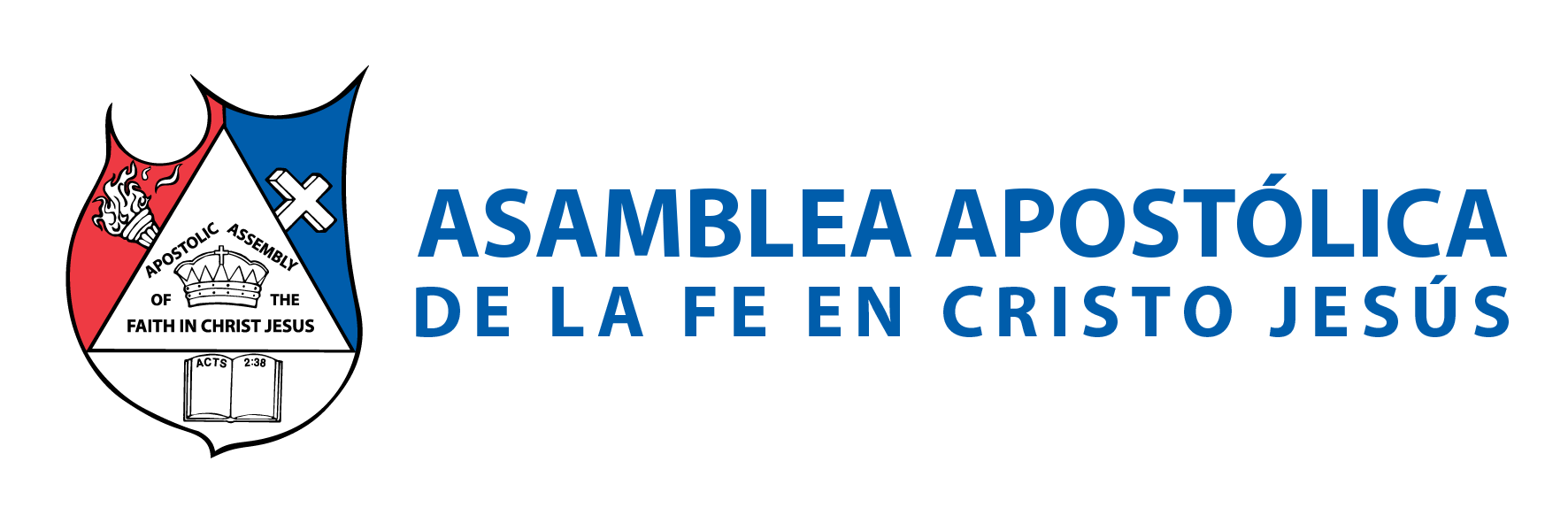 IX.- NUESTRA DECLARACIÓN DEL PROPÓSITO DEL GDA 
NACER, CRECER, MADURAR Y MULTIPLICAR. 
Durante la Reunión celular, entran en función los propósitos celulares:
 
A. ADORACIÓN Entra en función, porque crea en la Iglesia un modelo de vida para Dios. Es la escuela donde los inconversos aprenden a adorar a Dios, a través de los cantos.
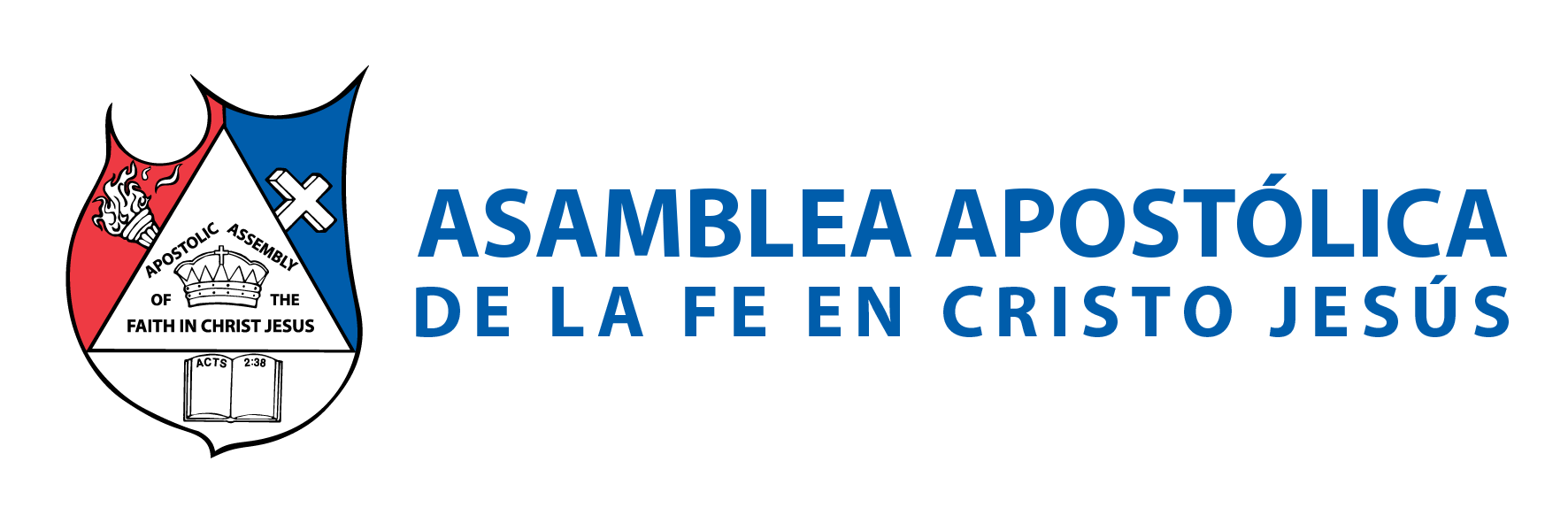 B. DISCIPULADO 
Este se da en relación a los que asisten a esta reunión, a su vez están aprendiendo ellos como desarrollar una reunión. Están siendo enseñados por el líder semana a semana, sobre las verdades bíblicas. La célula es el mejor taller de discipulado que existe, porque conlleva a la práctica; nada queda en teoría. 
C. MINISTERIO 
También a través desde las células, aprendemos mejor a servir a otros; conociendo las necesidades que ellos exponen a la hora de la ministración. Los ayudamos a desarrollar su vida cristiana.
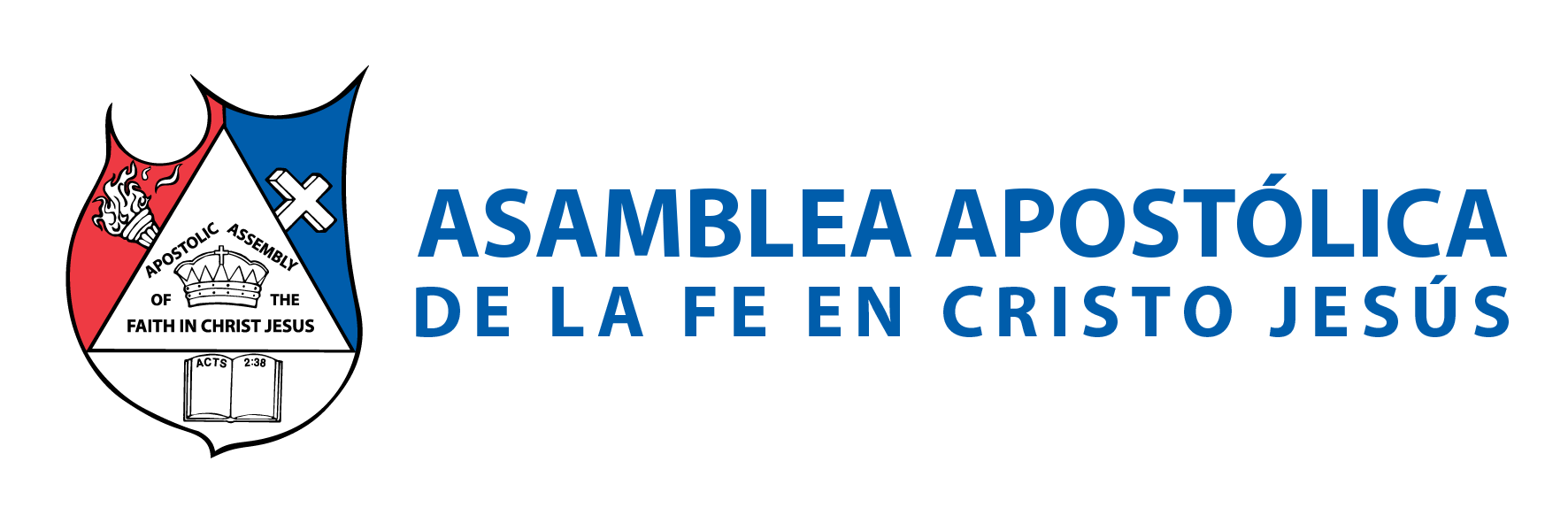 D. COMPAÑERISMO
Ejercer un verdadero compañerismo, jamás se desarrollaría sin la ayuda de las células. Ya que en el Templo, solo nos saludamos de manera casual. Pero en las casas aprendemos a relacionarnos con los demás, a conocernos y aceptarnos a pesar de  nuestros errores, faltas y deficiencias. Ya que a su vez, las nuestras salen a la luz en esa relación de intimidad, que hay en las casas. 
Ahí logramos entender, que Dios nos creó para relacionarnos con nuestros hermanos; ya que estaremos con ellos una eternidad en el cielo. Por eso debemos aprender a convivir aquí en la tierra.
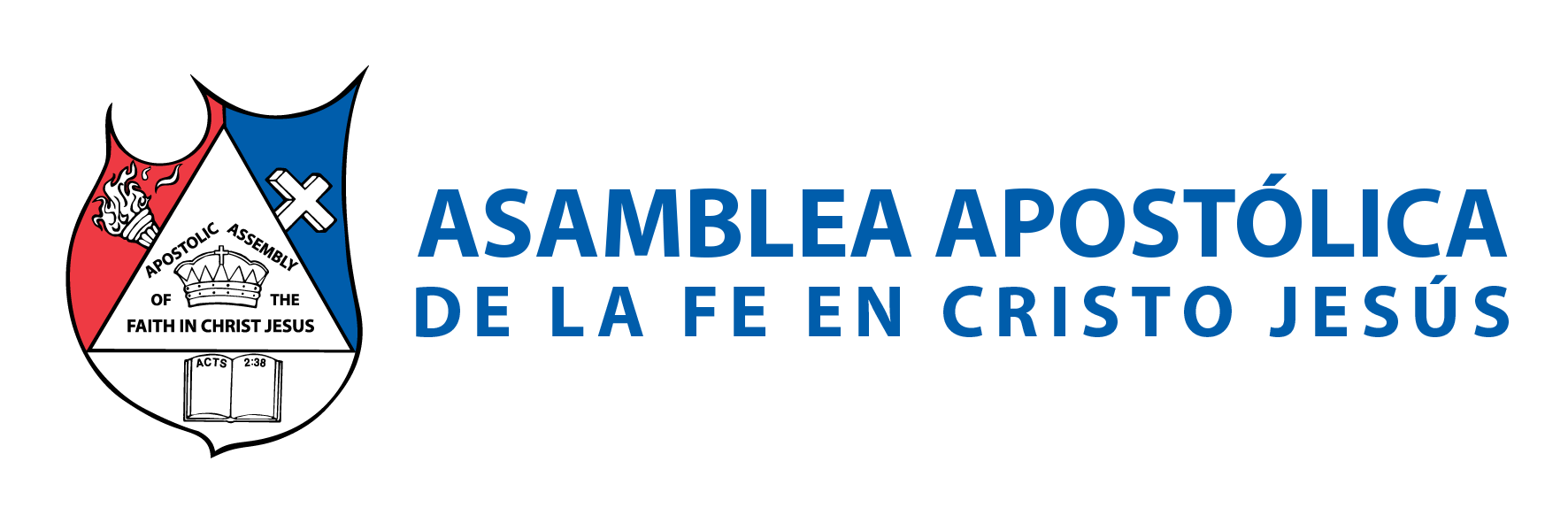 E. EVANGELISMO 
La mejor forma de evangelizar, no es decirle a un perdido que Cristo le ama; sino llevarlo a conocer a Cristo. Llevarlo cada semana a una casa, donde en el sentido figurado; le daremos de beber, de comer, le vestiremos con las verdades bíblicas. Le enseñaremos a desarrollarse como un cristiano. Se tendrá cuidado de él, hasta que nazca, crezca, madure y pueda mantenerse por sí solo; ahí podrá multiplicarse. Esto porque ya lo convirtieron en un verdadero discípulo, que pueda hacer lo mismo que hicieron por él. Esto sería el ciclo de evangelismo, hasta lograr lo que Cristo nos comisionó: “Id y haced discípulos a todas las naciones…”.
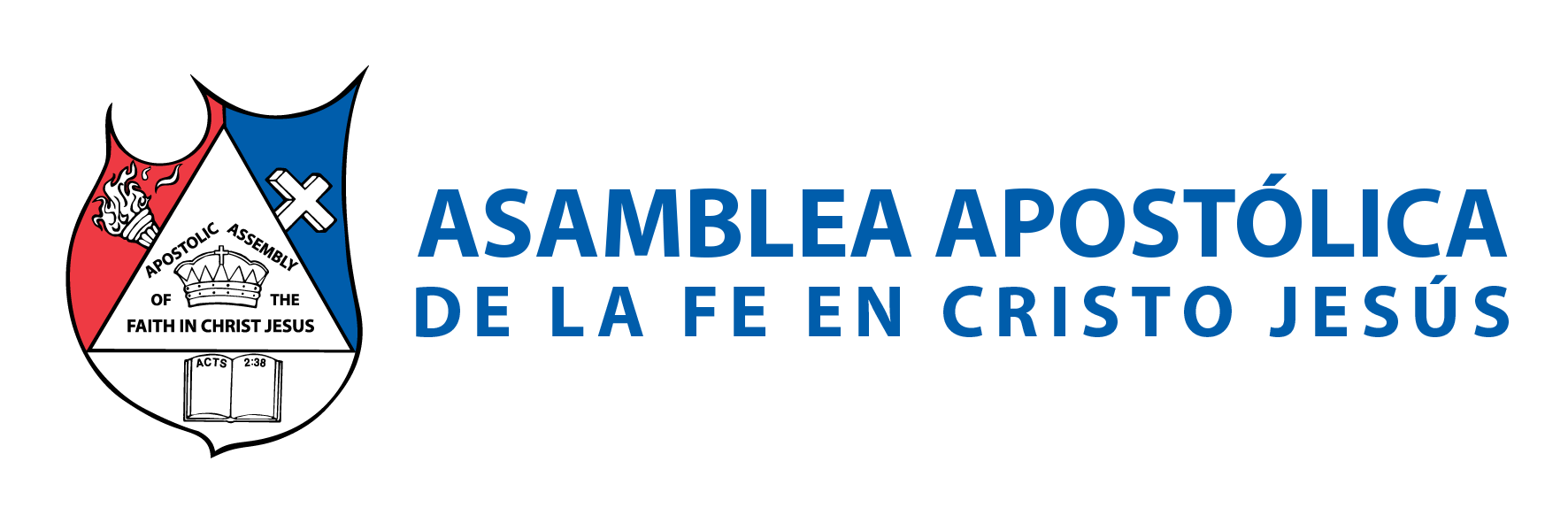 CONCLUSIÓN 
Que bendición el poder dar vida a otros. Que otros reciban de parte de Dios y de nosotros, el amor sincero y verdadero. Que les acerquemos el Reino de Dios a sus vidas. Jesús les dijo: “el Reino de los cielos se ha acercado…”. En una casa hacemos precisamente eso: Les acercamos el Reino. Recordemos que a veces las personas, tienen prejuicios de ir a un templo. Pero a una casa, cualquiera puede y quiere ir. Estando las personas ahí, Dios se encarga de hacer el resto. Les empezará a sanar, los liberará de ataduras, aprenderán a amar, podrán ser amados y sobre todo; serán salvos.
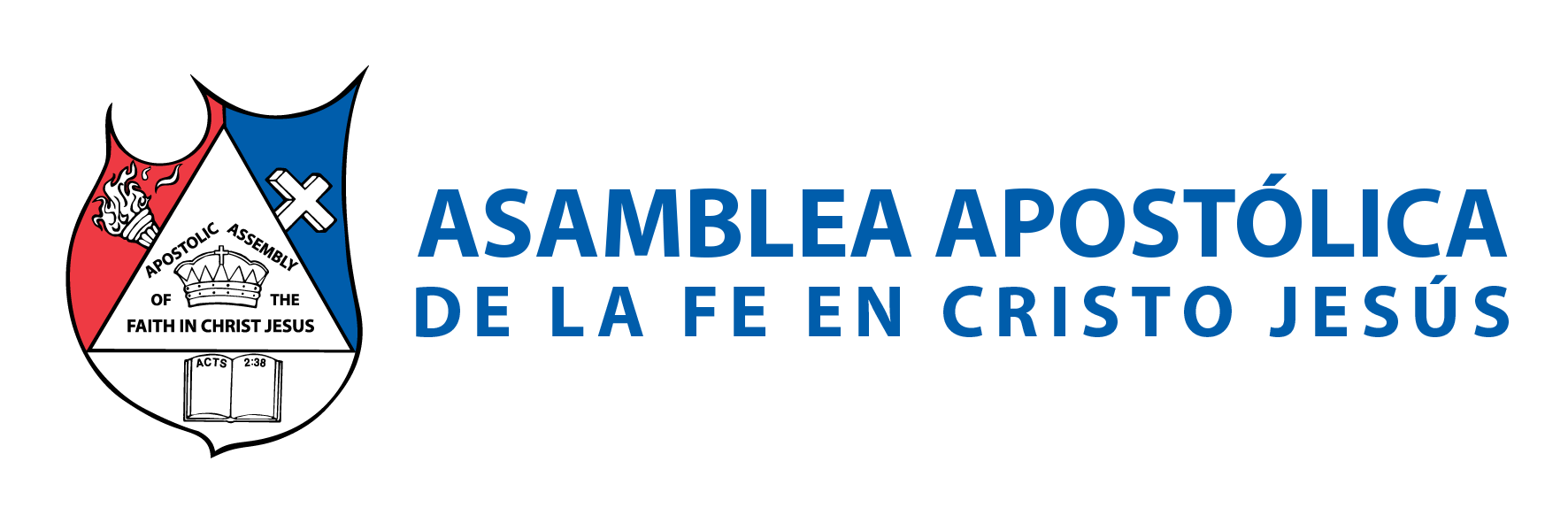